Электронная почта – помощник классного руководителя
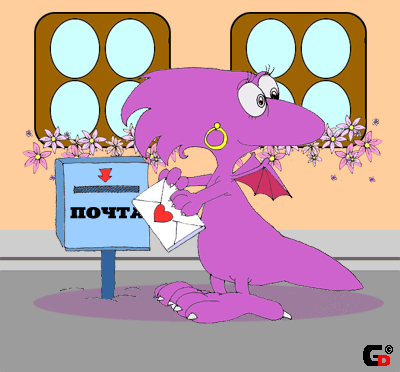 История создания
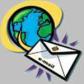 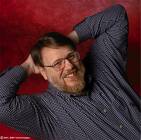 1972 год. Рэй Томлинсон(Ray Tomlinson), движимый необходимостью создания дляразработчиков ARPANET простыхсредств общения, написал базовые программы пересылки и чтения электронных сообщений — создал систему электронной почты (еlectronicmail).
[Speaker Notes: Большинство людей уже используют преимущества электронной почты. Однако эффективность, удобство работы, совместимость и надежность различных почтовых программ сильно различаются. Во многом выбор почтового клиента — дело вкуса, привычки или нежелания менять уже имеющуюся на вашей машине программу. 

Наиболее популярными почтовыми программами являются такие программы, как Outlook Express, The Bat, Netscape Messenger, Mail Them, а также бесплатные почтовые системы в Интернете, такие как Yahoo или Hotmail. Около 80% всех людей, получающих электронные послания, используют именно эти программы.]
Достоинства e-mail
Письмо за считанные минутыдомчится до самого удален-ного уголка земного шара;
Нет необходимости отвлекать человека: получать и отсылать почту можно в удобное время;
Можно в электронное письмо вложить файлы разного содержания.
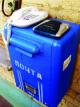 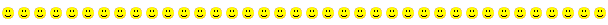 [Speaker Notes: Электронная почта или E-Mail (сокращение от elektronic mail -электронная почта)  – это обмен почтовыми сообщениями с любым адресатом с помощью письма – текстового (или текст + файл).

Если большинство «нормальных» людей твердо уверены, что слово мыло связано с чистотой, то компьютерный люд вкладывает в это понятие совершенно иное значение. Общение – вот что значит «мыло» для пользователей. Почему? Да потому, что сленговое «мыло» происходит от английского “e-mail” (электронная почта), трансформированного русскоязычными пользователями в более привычное «мыло».

Размер вложенного файла не должен быть бесконечным, по нормам сетевого этикета размер письма не должен превышать 1 Мбайта.]
Принципы работы
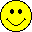 Для организации электронной почты необходим компьютер-сервер, где будет находиться ваш электронный почтовый ящик, который представляет собой место на сервере, где сообщения хранятся, пока их не запросит получатель.
[Speaker Notes: Большинство людей уже используют преимущества электронной почты. Однако эффективность, удобство работы, совместимость и надежность различных почтовых программ сильно различаются. Во многом выбор почтового клиента — дело вкуса, привычки или нежелания менять уже имеющуюся на вашей машине программу. 

Наиболее популярными почтовыми программами являются такие программы, как Outlook Express, The Bat, Netscape Messenger, Mail Them, а также бесплатные почтовые системы в Интернете, такие как Yahoo или Hotmail. Около 80% всех людей, получающих электронные послания, используют именно эти программы.]
Принципы работы
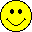 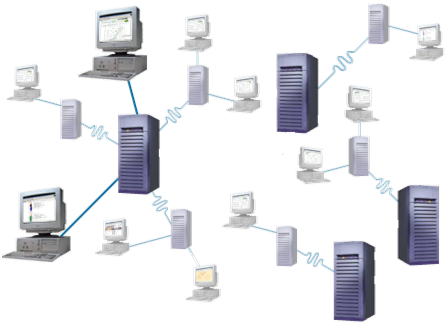 Mail.ru
Yandex.ru
Aport.ru
ISP
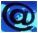 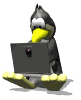 •
•
•
SMTP
Rambler.ru
[Speaker Notes: Большинство людей уже используют преимущества электронной почты. Однако эффективность, удобство работы, совместимость и надежность различных почтовых программ сильно различаются. Во многом выбор почтового клиента — дело вкуса, привычки или нежелания менять уже имеющуюся на вашей машине программу. 

Наиболее популярными почтовыми программами являются такие программы, как Outlook Express, The Bat, Netscape Messenger, Mail Them, а также бесплатные почтовые системы в Интернете, такие как Yahoo или Hotmail. Около 80% всех людей, получающих электронные послания, используют именно эти программы.]
Как открыть электронный ящик?
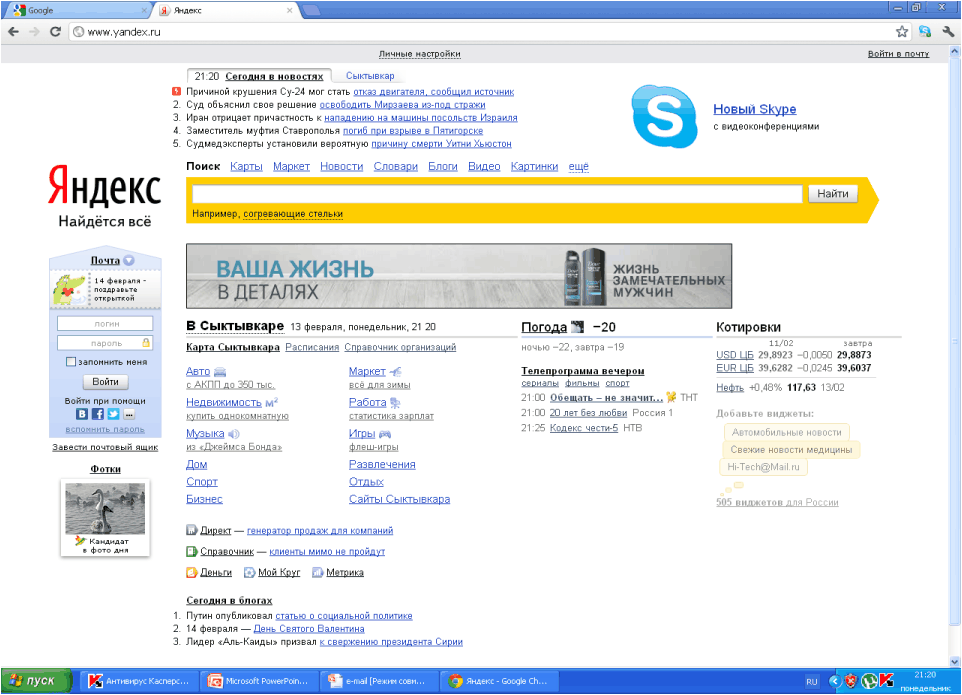 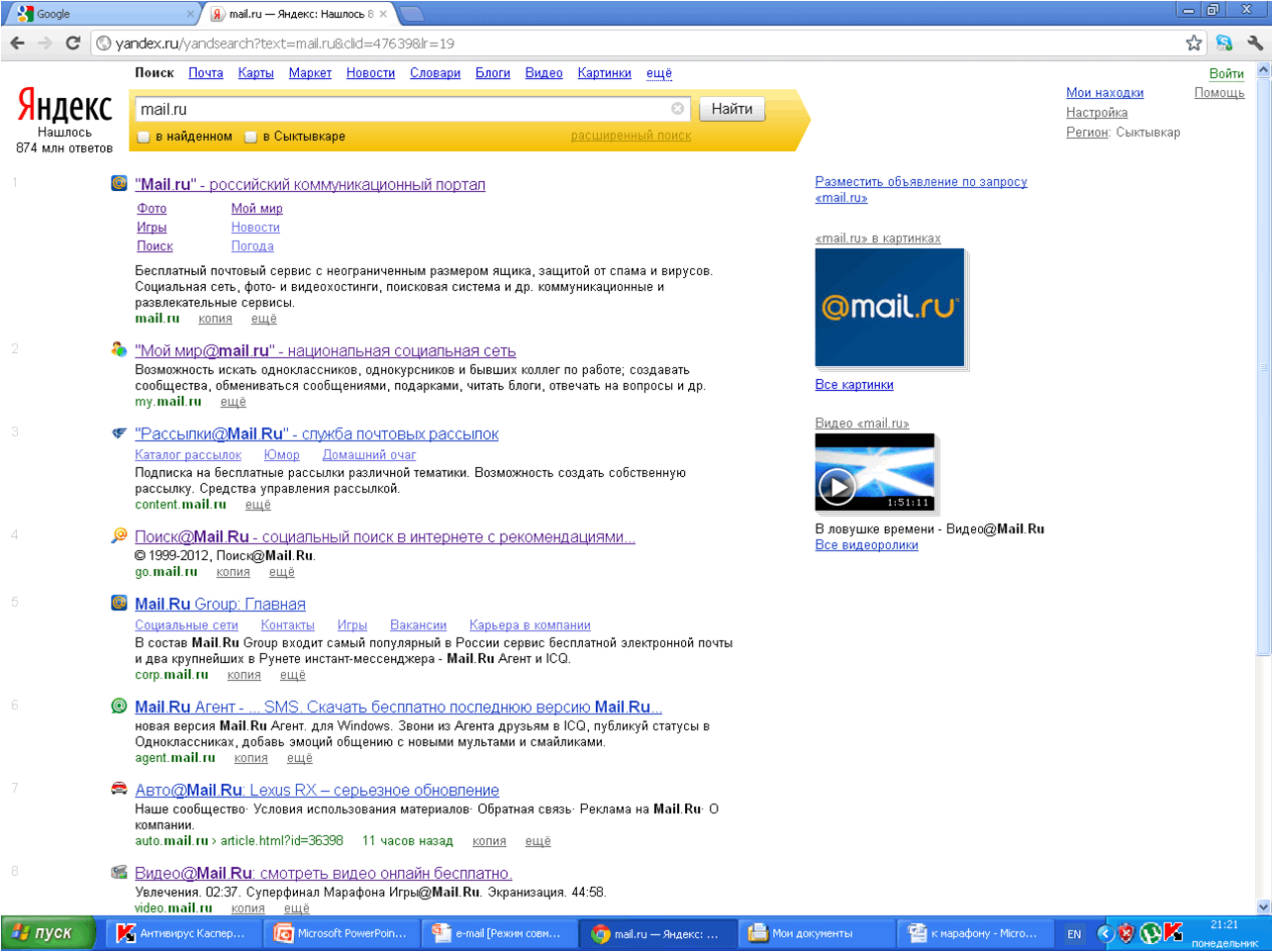 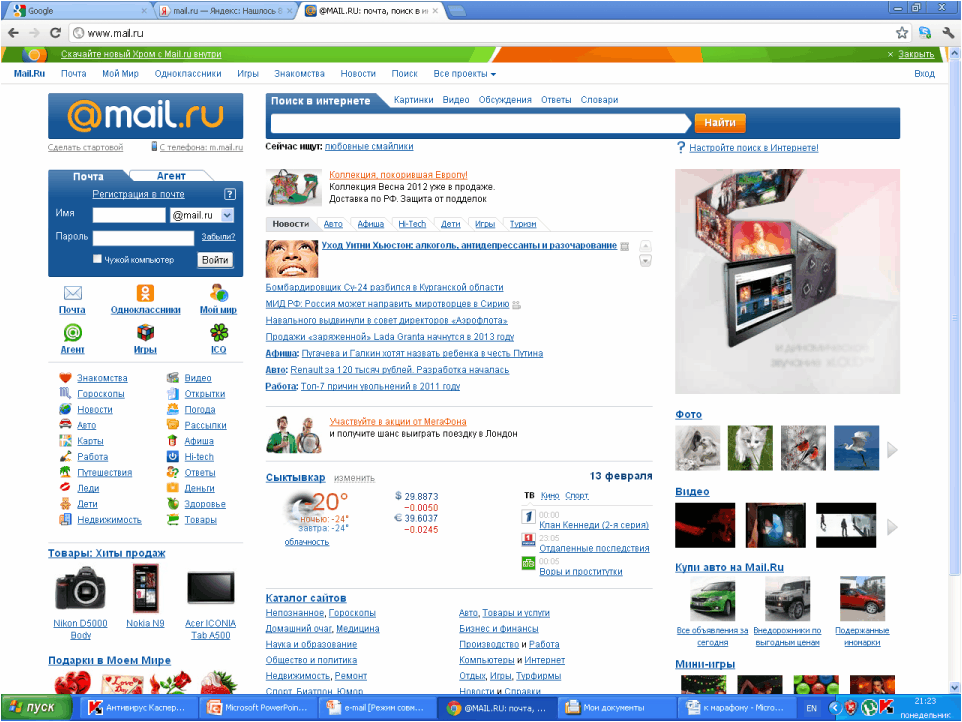 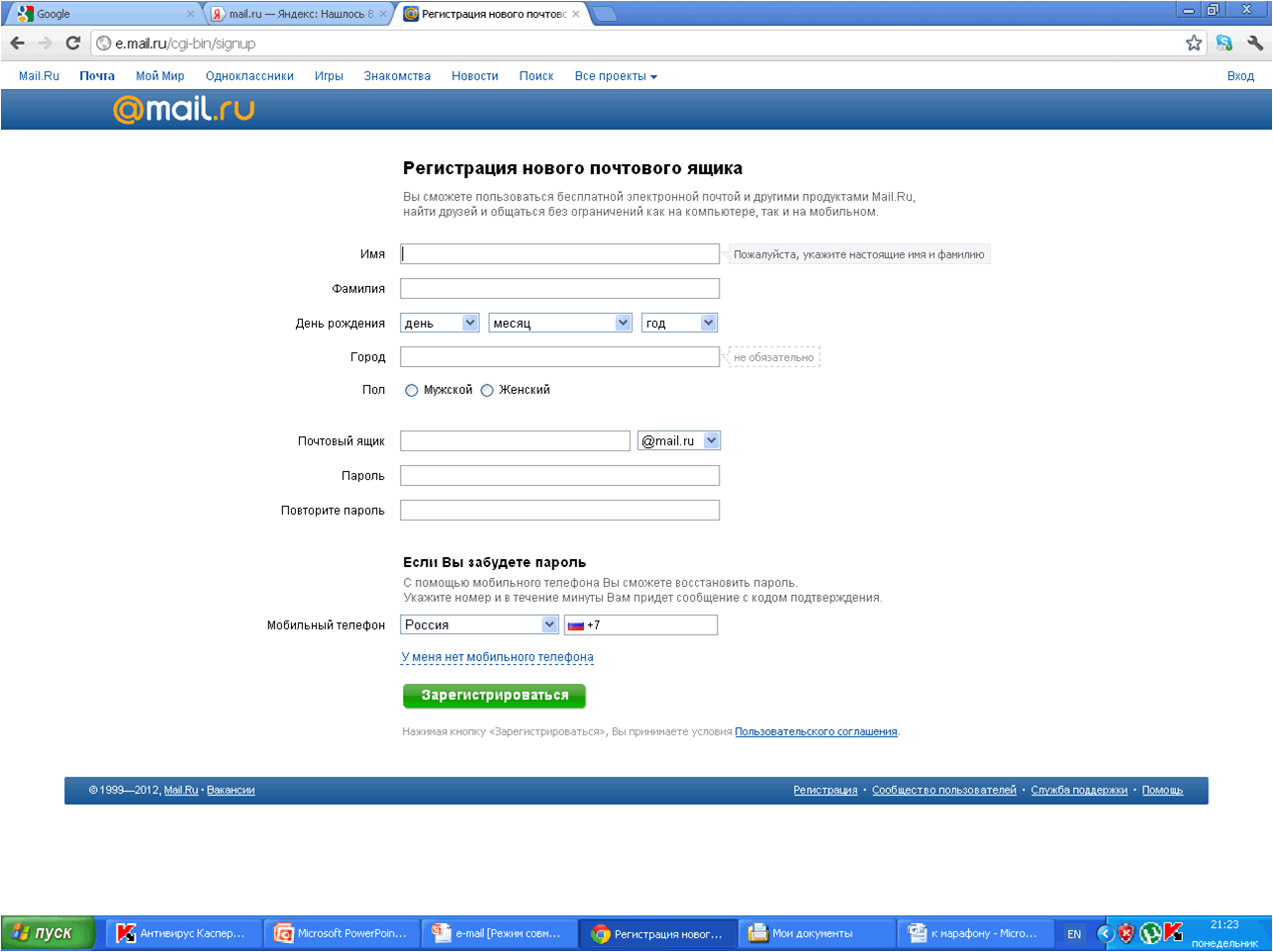 Почтовый адрес
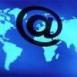 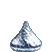 Адрес электронной почты состоит из двух частей, разделенных символом @: 
имя пользователя @ имя домена
Символ @
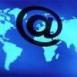 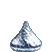 Символ @ в разных странах называется по-разному. Американцы и англичане называют этот знак “at”. У нас это собака. Немцы видят в очертаниях символа @ висящую обезьяну. Для англичан и французов это улитка. Датчане и шведы называют @ — хобот слона, венгры — червяком, норвежцы — свиным хвостом, китайцы — мышонком, греки маленькой уткой, финны — кошкой.
Почтовый адрес
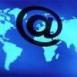 Адрес электронной почты записывается только латинскими буквами, не может содержать пробелов, прописные и строчные буквы не различаются;
Доступ к почтовому ящику осуществля-ется после проверки пароля;
Надежный пароль должен содержать не менее 6 символов,  не может совпадать с логином. Лучше использовать цифровой пароль, который вы не забудете;